PAINFUL                 PERIPHERAL NEUROPATHY
VAHID SALEHIFAR MD
NEUROLOGIST
FARABI HOSPITAL
Anatomy
Introduction
Common neurological problems
Disordered function and structure of motor, sensory, and autonomic nerves
Causes are disparate,presentations variable
Main causes of neuropathy 
Entrapment
Diabetes and other systemic diseases
Inherited disorders
Inflammatory demyelinating
Ischemic
Paraneoplastic
Deficiency states
Infections and toxins
Pathological Process
Despite the large number of causes, the pathological reactions remain limited:

( I) Wallerian degeneration
(2) Axonal degeneration 
(3) Primary neuronal degeneration 
(4) Segmental demyelination
Wallerian Degeneration
Mechanical injury causes interruption of axons distal to the site of transection
Motor weakness and sensory loss are immediate in the distribution of the nerve injury
Secondary changes of cell body(chromatolysis)
Regeneration begins as early as 24 hours 
    but proceeds slowly and is often incomplete
The quality of the recovery depends on
The degree of preservation of nerve sheath 
Distance of the site of injury from the cell body
The patient's age
Wallerian Degeneration
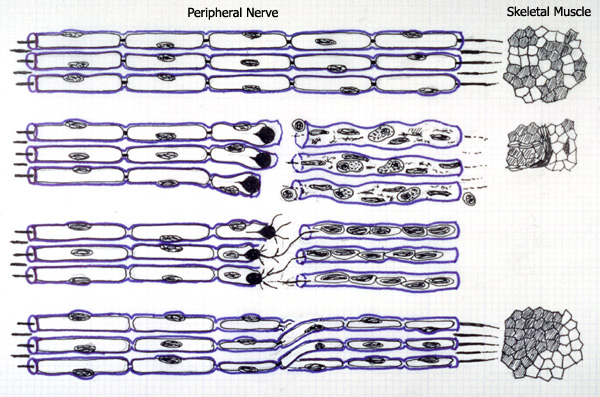 Axonal degeneration
Most common pathological reaction of nerves
Distal axonal breakdown
Metabolic disorders, toxin exposure, some Inherited neuropathies are the usual causes
Dying-back or length-dependent neuropathy
Symmetrical, distal loss of sensory and motor function in the lower extremities
Sensory loss in a stocking-like pattern, distal muscle weakness and atrophy
Axonal degeneration
Neuronopathy
Primary loss of cell bodies with degeneration of their entire peripheral and central axons
Either lower motor neurons or dorsal root ganglion cells may be affected
If anterior horn cell affected (poliomyelitis) focal weakness without sensory loss results
Sensory neuronopathy, or polyganglionopathy
It is often difficult to distinguish between neuronopathies and axonopathies on clinic
Neuronopathy
Segmental demyelination
Injury of myelin sheaths or Schwann cells
Breakdown of myelin with sparing of axons
Immune-mediated demyelinating neuropathies
Hereditary disorders of Schwann ceIIl myelin
Myelinotoxic agents, such as diphtheria toxin
Mechanically by acute nerve compression
Sparing of temperature and pinprick sensation reflects preserved function of unmyelinated and small-diameter myelinated fibers
Segmental Demyelination
Diagnostic Clues from the History
Motor, sensory or autonomic disturbances
Negative and positive symptoms
Negative motor
Early distal toe and ankle extensor weakness resulting tripping on rugs or uneven ground
Positive motor nerve dysfunction:  
Muscle cramps, fasciculations
Positive sensory 
Prickling, burning , and tight bandlike sensations
Diagnostic Clues from the History
Paresthesia
Unpleasant sensations spontaneously without stimulus
Allodynia
 Perception of nonpainful stimuli as painful
Hyperalgesia
 Painful hypersensitivity to noxious stimuli
Neuropathic pain
Deep , burning character typically increases at night or during periods of rest
Diagnostic Clues from the History
Symptoms of autonomic dysfunction
Orthostatic lightheadedness
Fainting spelIs
Reduced or excessive sweating
Heat intolerance
Bladder, bowel, and sexual dysfunction
Anorexia, early satiety, nausea, and vomiting are symptoms of gastroparesis
Diagnostic Clues from Examination
Anatomical pattern and localization  
Mononeuropathy
Multiple Mononeuropathy
Polyneuropathy
Motor, Sensory, or Autonomic nerves
Motor deficits
Predominant sensory involvement
Autonomic dysfunction
Diagnosis
Electrodiagnostic Studies
(I) Confirming the presence of neuropathy
(2) Precisely locating focal nerve lesions 
(3) Giving information as to the nature of the underlying nerve pathology
Nerve Biopsy
Laboratory Tests
EPIDEMIOLOGY
Neuropathic pain affects approximately 2% to 3% of the general population
Results in substantial physical and social disability
The estimated direct costs associated with the treatment of neuropathic pain in the US were approximately $40 billion
 It affects the patient’s mood, activities of daily living, quality of life, and work performance
Indirect costs resulting from use of the health-care system for the associated problems that are a result of the pain
MECHANISMS OF NEUROPATHIC PAIN
Several mechanisms are thought to be responsible for the development of neuropathic pain
These include changes in ion channel number and density resulting in central and peripheral sensitization
Other changes include cortical reorganization and disinhibition of neuronal circuitry, and cellular and molecular changes as a result of the immune response following the initial nerve damage
The sympathetic nervous system is also thought to play a role in maintaining neuropathic pain
PERIPHERAL
Following trauma to a nerve, sodium channels accumulate in a higher than normal concentration around the area of injury and along the entire axon, resulting in hypersensitivity of the nerve and ectopic foci
This is often the basis for the use of sodium channel blockers and membrane stabilizers in neuropathic pain
Nerve injury also can result in sprouting of sympathetic fibers into the dorsal root ganglia of the affected nerve
In partially injured nerves the uninjured fibers may increase expression of aipha -adrenoreceptors
In both , sympathetically mediated pain may occur
Sympathetic blocks or by the administration of systemic a-adrenoreceptor antagonists (phentolamine)
PERIPHERAL
Another proposed but poorly documented mechanism is that of ephaptic transmission: 
Peripheral nerve injury resulting in “cross circuiting” of peripheral fibers
CENTRAL
The CNS undergoes changes with peripheral nerve injury
In fact, this mechanism may be a primary one in conditions where peripheral neuropathy results in reduced input to the CNS (Postherpetic neuralgia, diabetic neuropathy)
In diabetic neuropathy, there is little evidence that peripheral sensitization (as might be seen with increased sodium channels or with ephaptic transmission) occurs; rather the evidence points toward reduced neural input to the CNS
Another mechanism suggests death of dorsal horn interneurons in lamina II (many of which are involved in inhibition of nociceptive transmission in the dorsal horn)
CENTRAL
A central mechanism that may explain the allodynia seen in some peripheral neuropathies involves A-b fiber sprouting and A-b fiber “phenotypic switching.” 
A-b fibers normally synapse in all lamina of the spinal cord except lamina II, where C-fiber input predominates
However, following peripheral C-fiber nerve injury, A-b fiber “sprouting” into lamina II occurs, therefore allowing mechanical non-nociceptive input via the peripheral A-b fibers to trigger second-order pain pathways
CENTRAL
CENTRAL
It is very likely that significant changes also occur throughout the spinal cord even in levels not directly involved with the peripheral injury, including the contralateral side, midbrain, and cerebral cortex
The wide variability in how individuals respond to peripheral nerve injury is likely the result of genomic differences
This may explain why patients with the same condition (e.g., diabetic neuropathy) may or may not have pain
METABOLIC CAUSES OF PERIPHERALPOLYNEUROPATHY—DIABETES
Frequency of neuropathy in patients with DM ranges from 4% to 8% at the time of initial presentation and rises to 15% to 50% after 20 to 25 years of follow-up 
Other studies report an incidence of neuropathy (not necessarily painful) of up to 66%
The incidence of painful neuropathy was reported in one study to average about 11.6% in IDDM and 32.1% in NIDDM
Diabetic Neuropathies
Diabetic Neuropathies
The cause of diabetic neuropathy has not been determined with certainty
Current hypotheses focus on the possibilities of metabolic and ischemic nerve injury
There is strong evidence, however, that good glycemic control can prevent the appearance and worsening of polyneuropathy in patients with both IDDM and NIDDM
A major trial found that the incidence of neuropathy was reduced by 60% over a 5-year period with aggressive glycemic control
Diabetic Neuropathies
The most common form of diabetic neuropathy is distal symmetric polyneuropathy
It is predominantly a sensory disturbance
Patients often present with gradual onset of paresthesias and pain in the legs and feet
Symptoms begin in the toes and gradually ascend over months to years to involve more proximal levels
The fingertips and hands become involved later
Allodynia and burning pain are common and are often worse at night
Diabetic Neuropathies
Examination shows graded distal sensory loss predominantly affecting vibration and position sensation
Reflexes may be diminished or absent
Severe sensory loss may allow repeated trauma to go unnoticed, resulting in development of foot ulcers and diabetic neuroarthropathy (Charcot’s joints)
 This last condition is critical to identify in the diabetic patient with a unilateral, painful swollen foot
Diabetic Neuropathies
The syndrome of acute painful diabetic neuropathy may also occur in diabetics
This uncommon disorder is characterized by the rapid onset of severe pain in the distal lower extremities characterized by constant burning in the feet, dysesthesia, allodynia, and lancinating leg pains
Examination shows little or no sensory loss with preserved reflexes
This type of neuropathy often remits within a year after blood sugars are controlled
Diabetic Neuropathies
Autonomic neuropathy manifestation by abnormalities in tests of autonomic function occurs in 20% to 40% of diabetics
Symptomatic autonomic neuropathy most often occurs as a component of DSP
 Postural hypotension 
Impaired heart rate control (resting tachycardia and fixed heart rate) 
Esophageal dysmotility
Gastroparesis
Erectile dysfunction
Diabetic Neuropathies
Diabetic lumbosacral radiculoplexus neuropathy (DLRPN) is sometimes referred to as diabetic amyotrophy, proximal diabetic neuropathy, diabetic polyradiculopathy, Bruns- Garland syndrome, or diabetic lumbar plexopathy
It usually affects individuals with DM Type II over the age of 50 years, and presents as an asymmetric weakness associated with pain in the legs that appears subacutely and progresses over weeks to months
Although motor function recovery is slow and often incomplete, the pain usually resolves
Diabetic Neuropathies
Diabetic truncal neuropathy involves acute or gradual onset of unilateral pain in the chest or abdomen and may mimic MI , intra-abdominal pathology, or spinal disorders
Truncal neuropathy occurs most often in longstanding diabetics and people over age 50
Cranial mononeuropathies involving the oculomotor, abducens, trochlear, and facial nerves may occur in diabetic patients
The most common of these is oculomotor neuropathy that is manifest as ophthalmoplegia and ptosis
The eye is deviated laterally and has impaired movement vertically and medially
Entrapment neuropathies are believed to occur more frequently in patients with diabetes mellitus
NUTRITIONAL CAUSES OF PERIPHERAL POLYNEUROPATHY
Thiamine deficiency is seen in alcoholics, chronic dialysis patients, and people on restrictive diets
Thiamine deficiency appears to lead to beriberi, which consists of heart failure, vasodilatation , and peripheral neuropathy
Hand, foot, and calf pains with allodynia, decreased sensation, and motor involvement characterize the neuropathy
Administration of thiamine may reduce the symptoms of neuropathy, including pain
NUTRITIONAL CAUSES OF PERIPHERAL POLYNEUROPATHY
The incidence of neuropathy in chronic alcoholism is about 9%
Alcoholic neuropathy is characterized by motor and sensory deficits, often accompanied by pain
The pain consists of aching in the legs or feet with intermittent lancinating pains
The upper limbs are rarely involved
Burning of the soles and allodynia may also occur
Alcoholic neuropathy occurs only after chronic and severe alcohol abuse 
Treatment consists of abstinence and thiamine
NUTRITIONAL CAUSES OF PERIPHERAL POLYNEUROPATHY
Pellagra is caused by niacin deficiency and is rarely seen in developed countries
Signs and symptoms include dermatitis, GI complaints, neurasthenia, and spinal cord dysfunction
Pellagra is associated with a mixed, painful polyneuropathy similar to that seen with beriberi
A predominant feature of the sensorimotor neuropathy is spontaneous pain in the feet and lower legs
Treatment of pellagra with niacin often results in resolution of all symptoms except the peripheral neuropathy
TOXIC CAUSES OF PERIPHERAL POLYNEUROPATHY
Isoniazid is a frequently used antituberculous drug
Chronic administration in individuals with slow metabolism of the drug (slow acetylators) is associated with the development of painful neuropathy 
Initial symptoms of distal numbness and tingling paresthesias are later accompanied by pain, which may be felt as a deep ache or burning
The calf muscles are painful and tender, and walking often aggravates symptoms
Symptoms may be particularly troublesome at night. 
Prophylactic coadministration of pyridoxine (vitamin B6) prevents development of neuropathy; however, it is not therapeutic once the neuropathy develops
TOXIC CAUSES OF PERIPHERAL POLYNEUROPATHY
The most common neurologic complication of cancer treatment is chemotherapy-induced peripheral neuropathy (CIPN), a common adverse effect of treatment with platinum-derived, taxane, and vinca alkaloid chemotherapeutic compounds
These agents are first-line chemotherapeutic agents in the treatment of solid tumors
Although penetration into the CNS is relatively poor, high levels of this drug are found in dorsal root ganglia and peripheral nerves 
The development of CIPN is the most common reason a platinum- based chemotherapy regimen is changed to another agent, administered at a lower dose, or given in fewer or less frequent cycles of therapy
INFECTIOUS AND INFLAMMATORY CAUSESOF PERIPHERAL POLYNEUROPATHY
Mycobacterium leprae
Borrelia burgdorferi
(HIV) infection
Varicella
Acute inflammatory demyelinating polyradiculoneuropathy
(AIDP) caused by Guillain-Barré syndrome (GBS) zoster virus
TREATMENT OF NEUROPATHIC PAIN
One of the most thoroughly studied group of medications employed for the treatment of peripheral neuropathic pain are the antidepressants
It appears that of these three groups, TCAs (amitriptyline, nortriptyline, desipramine, imipramine) are the best studied and most efficacious, followed by SNRIs (duloxetine, venlafaxine) and then SSRIs (citalopram, paroxetine)
The side effect profile of the TCAs, primarily anticholinergic effects, limits their widespread application, especially in patients with autonomic neuropathy, glaucoma, cardiac arrhythmias, and urinary hesitation
Anticonvulsants are also used very frequently and successfully.
Among these, gabapentin and pregabalin , are considered first-line agents and are used in the treatment of a multitude of neuropathic pain syndromes including radiculopathy, CRPS Type I and II, diabetic neuropathy, postherpetic neuralgia, and mixed neuropathic pain conditions
TREATMENT OF NEUROPATHIC PAIN
In addition to having shown efficacy in numerous randomized controlled studies, they are generally well tolerated
Other antiepileptics such as lamotrigine, lacosamide, and valproic acid have been shown to bring symptomatic relief such as in HIV neuropathy (lamotrigine), painful diabetic neuropathy (lacosamide), and postherpetic neuralgia (valproic acid), but these results were inconsistent and could not always be reproduced in subsequent studies. 
Levetiracetam, another anticonvulsant, has not been effective in the treatment of neuropathic pain
TREATMENT OF NEUROPATHIC PAIN
Other oral medications that have shown beneficial effects, but are generally employed in refractory cases or as second-line agents, include opioids such as morphine or tramadol 
Other treatment options that have shown improvement in neuropathic pain include topical agents such as lidocaine patches (postherpetic neuralgia, post-traumatic neuralgia) or in experimental studies, high-concentration (8%) capsaicin
Corticosteroids both systemically and by peripheral application have been used based on empirical response
When injected perineurally (but not systemically), corticosteroids reduce the spontaneous ectopic discharge rate seen in nerve injuries and neuromas, possibly by a membrane stabilizing effect
TREATMENT OF NEUROPATHIC PAIN
Historically, neuropathic pain has been considered “opioid resistant.”
But in recent years, this notion has been challenged as more evidence emerges showing that opioids are potent treatment modalities for neuropathic pain
Studies have demonstrated that there is significant improvement in pain symptoms, either in monotherapy or in combination with other treatment options 
Perhaps they would even be considered first-line agents if their usefulness were not limited by the many concerns
The addictive properties, the development of tolerance, the misuse and abuse, and the significant side effects including constipation and nausea appropriately decrease the routine use of these medications
TREATMENT OF NEUROPATHIC PAIN
Even with broad usage of the above-mentioned medications and treatment choices, there still remain a substantial number of patients—often cited to be greater than 50%—without significant relief of their neuropathic pain
In these circumstances, various alternative options exist, including sympathetic nerve blocks, neurolytic sympathetic blocks, spinal cord stimulation (SCS), deep brain stimulation (DBS), transcutaneous electrical nerve stimulation (TENS), and repetitive transcranial magnetic stimulation (rTMS)
Although more invasive options such as deep brain stimulation do show benefit, given the extent of intervention needed, this method still requires more research before it can be adopted on a larger scale
The use of spinal cord stimulation is well established in neuropathic pain conditions including postlaminectomy syndrome, CRPS Type I, and diabetic peripheral neuropathy
KEY POINTS
Neuropathic pain arises from disorders of the peripheral nervous system
Although there are many etiologies of peripheral neuropathy, not all of which always produce pain, the most prominent and common is diabetic neuropathy
Many mechanisms have been proposed for the pain that occurs in peripheral neuropathic states
History and physical examination remain the mainstay in evaluating and following peripheral neuropathic pain
KEY POINTS
Pain in diabetic neuropathy may have a strong central component, given that evidence supports a reduced sensory input in those patients suffering from pain.
There are specific syndromes within the class of painful diabetic neuropathy that have profound components, which include rapid onset of symptoms, and significant motor components 
It is important in painful diabetic neuropathy not to overlook the development of Charcot’s joints, which can also be painful and progress to significant deformity if not addressed.
KEY POINTS
The treatment of neuropathic pain typically involves the use of antidepressants, anticonvulsants, and sodium channel stabilizers
Nortriptyline, desipramine, duloxetine, gabapentin, and pregabalin are considered first-line agents and used in a multitude of neuropathic pain conditions
Opioids have been shown to be effective, but considering their side effect profile and potential for abuse and dependence, should be used cautiously
Sympathetic nerve blockade may also be useful in selected cases